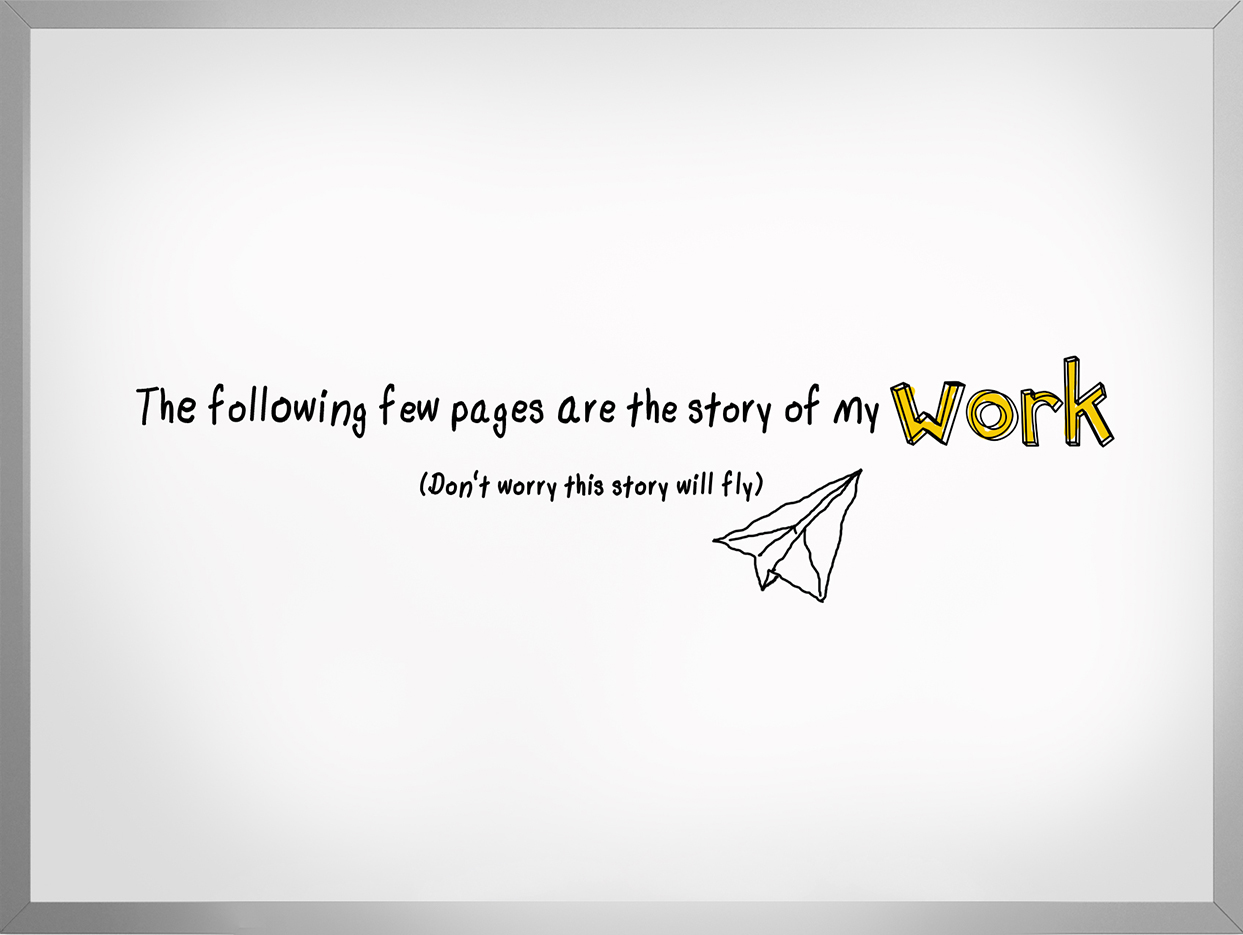 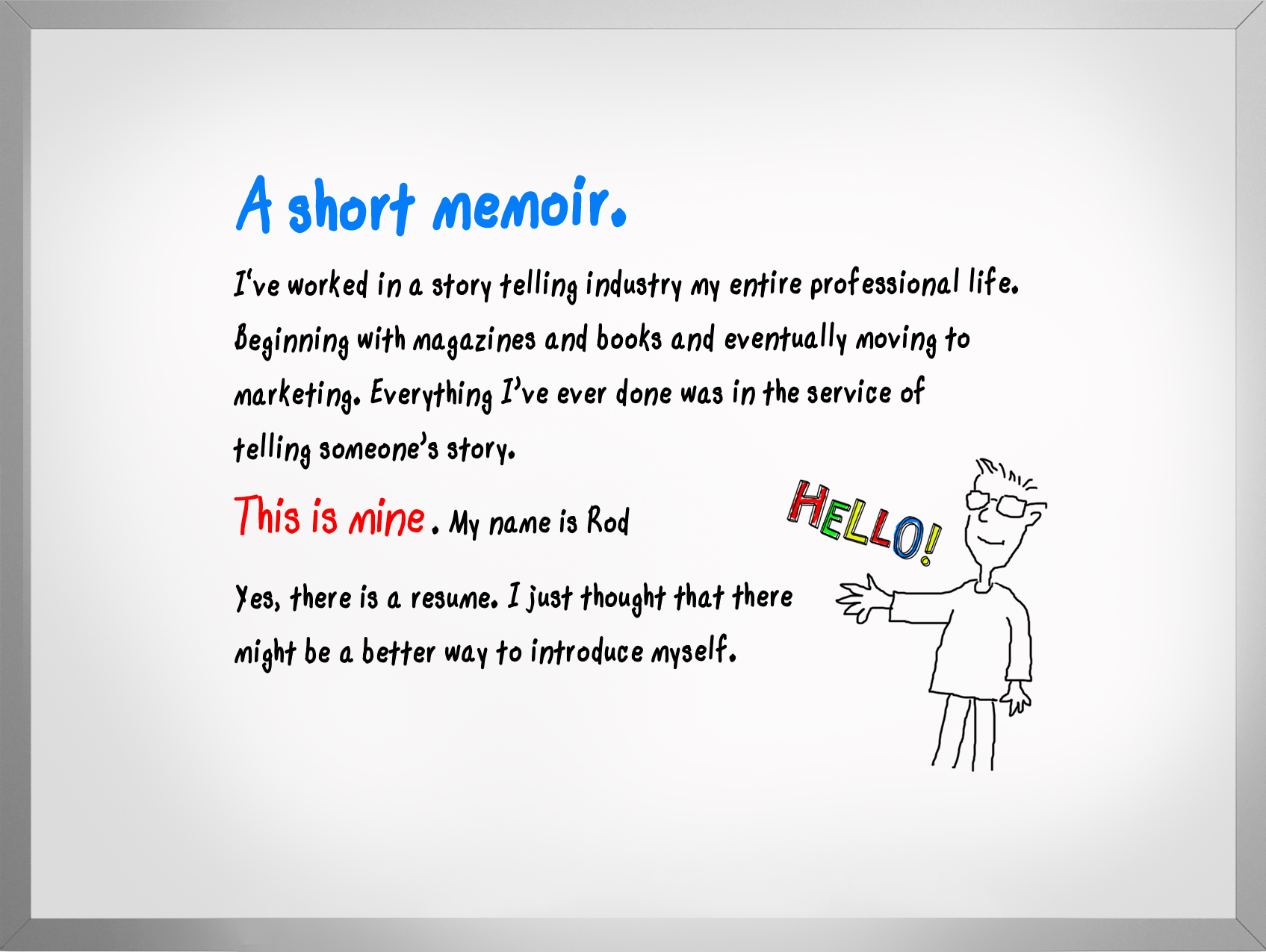 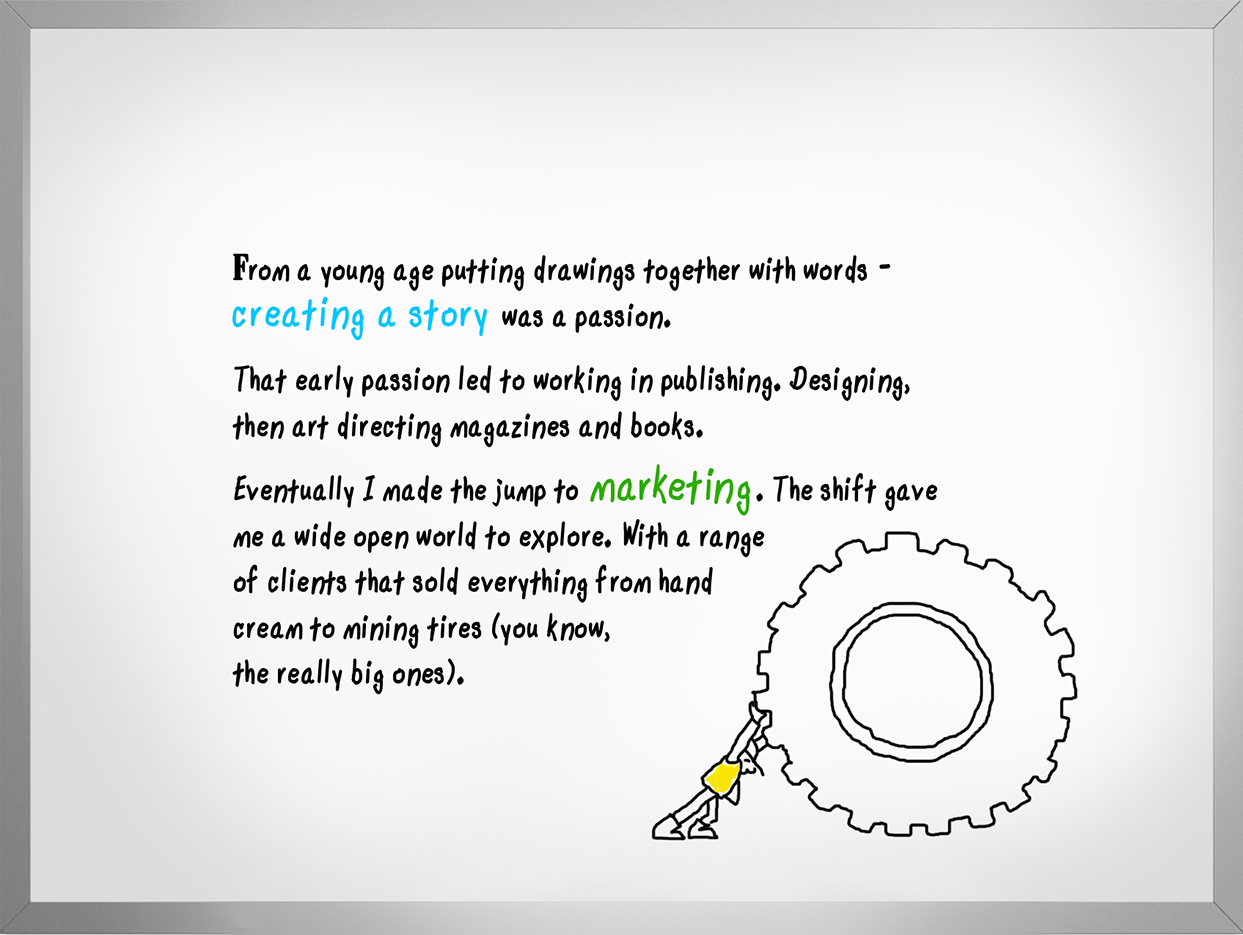 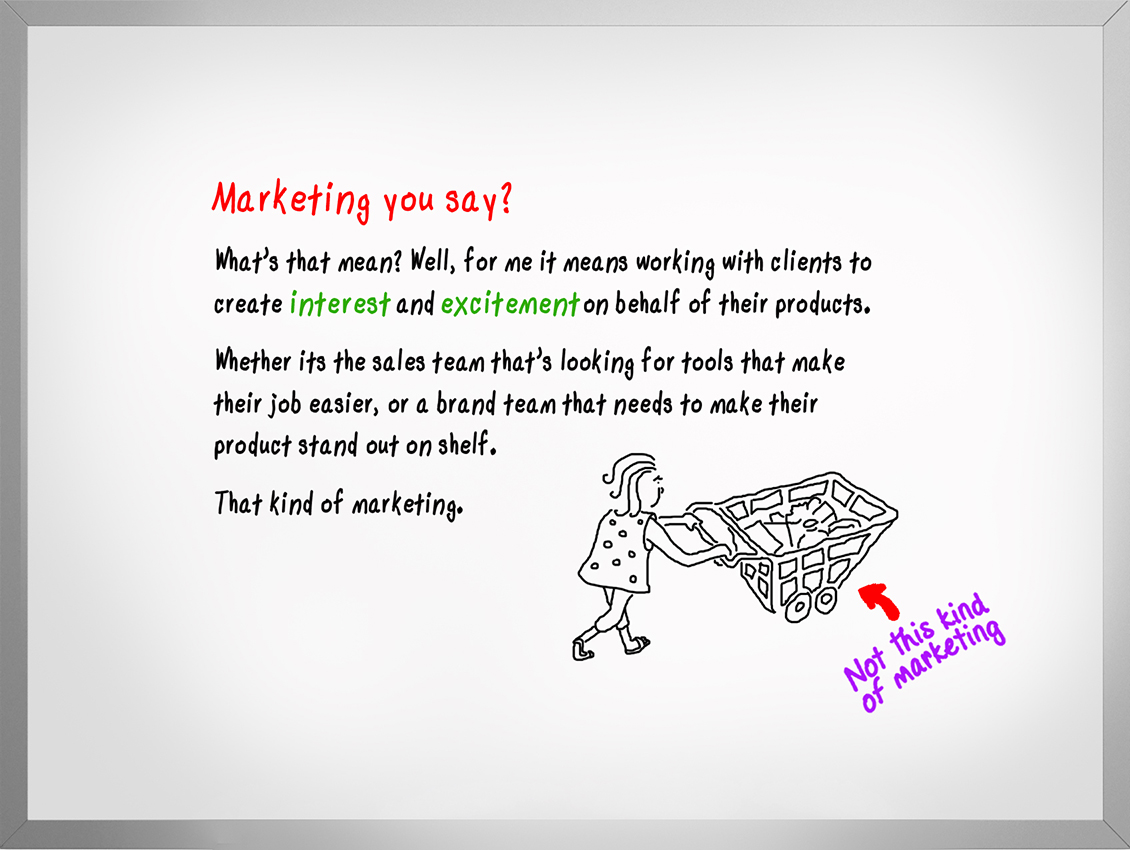 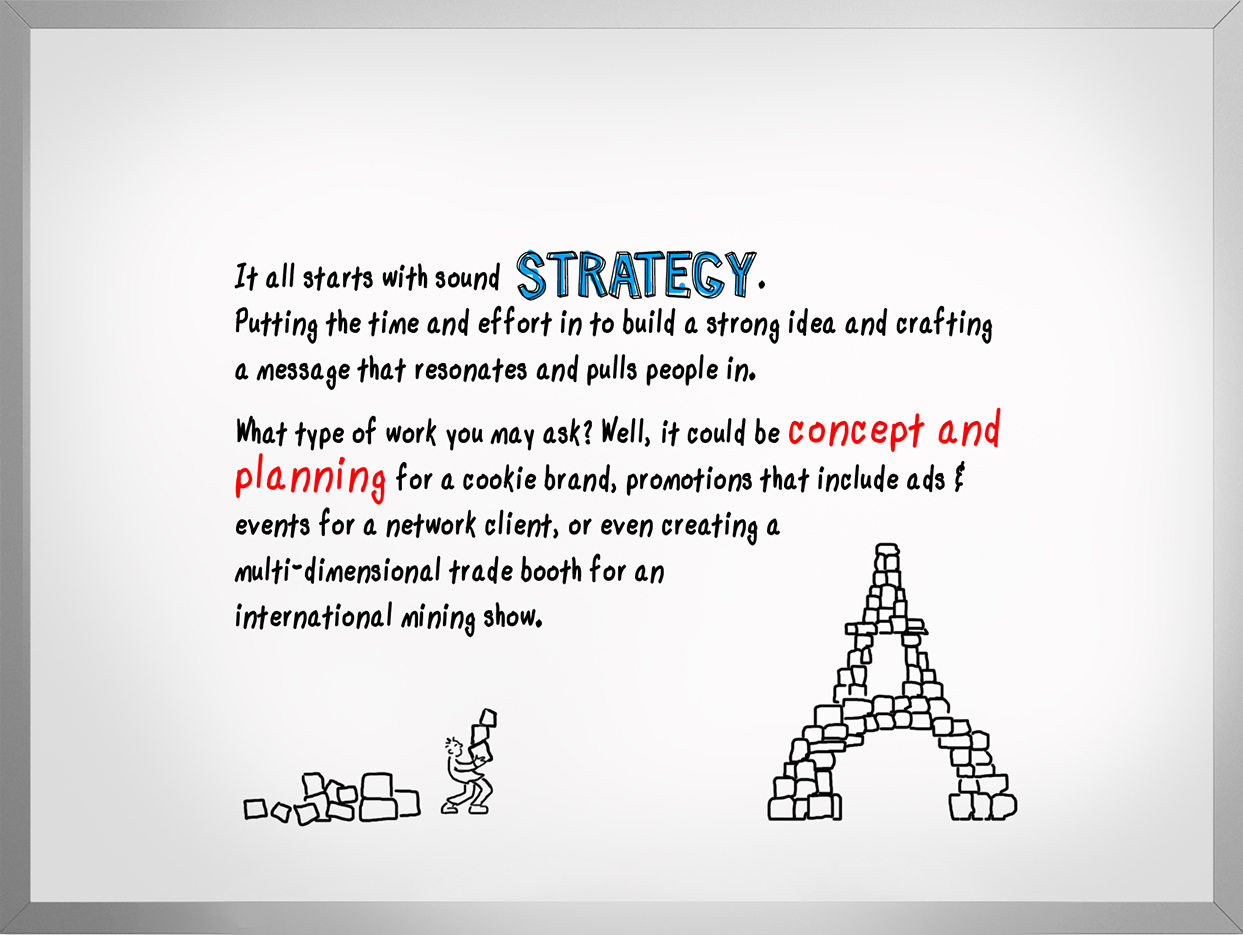 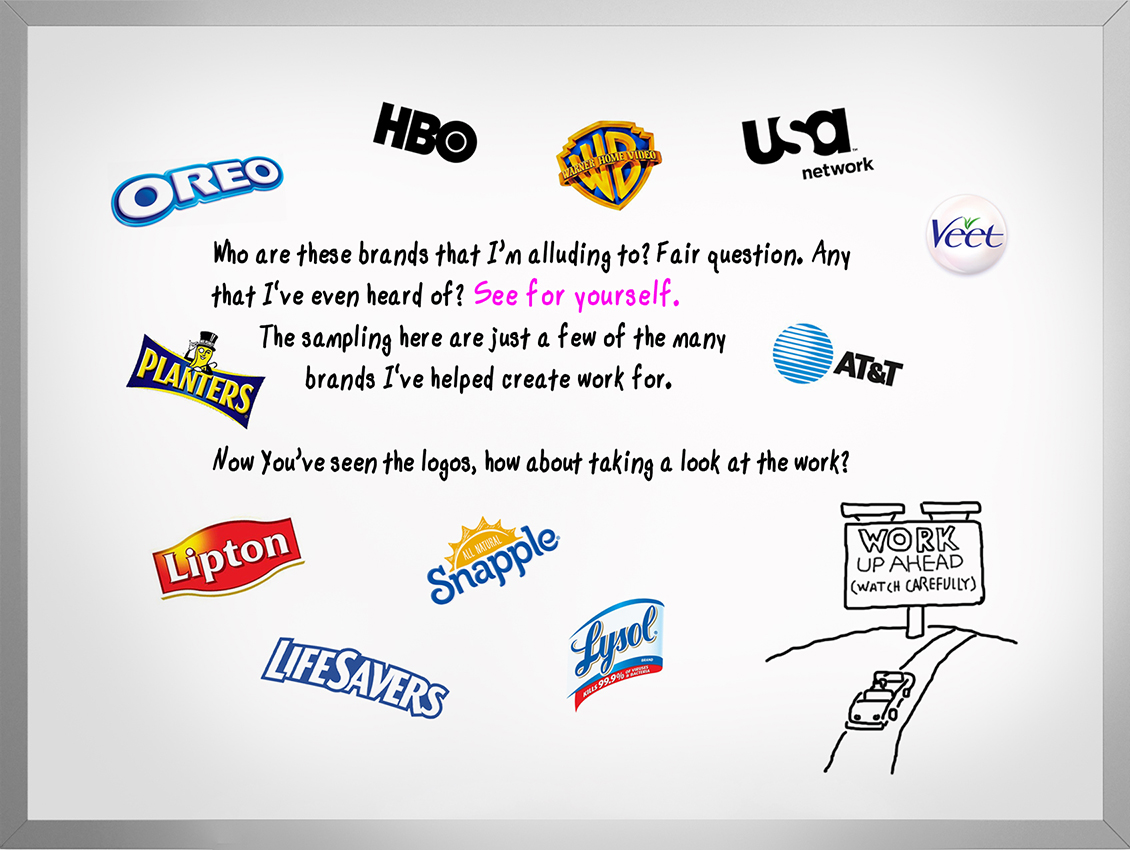 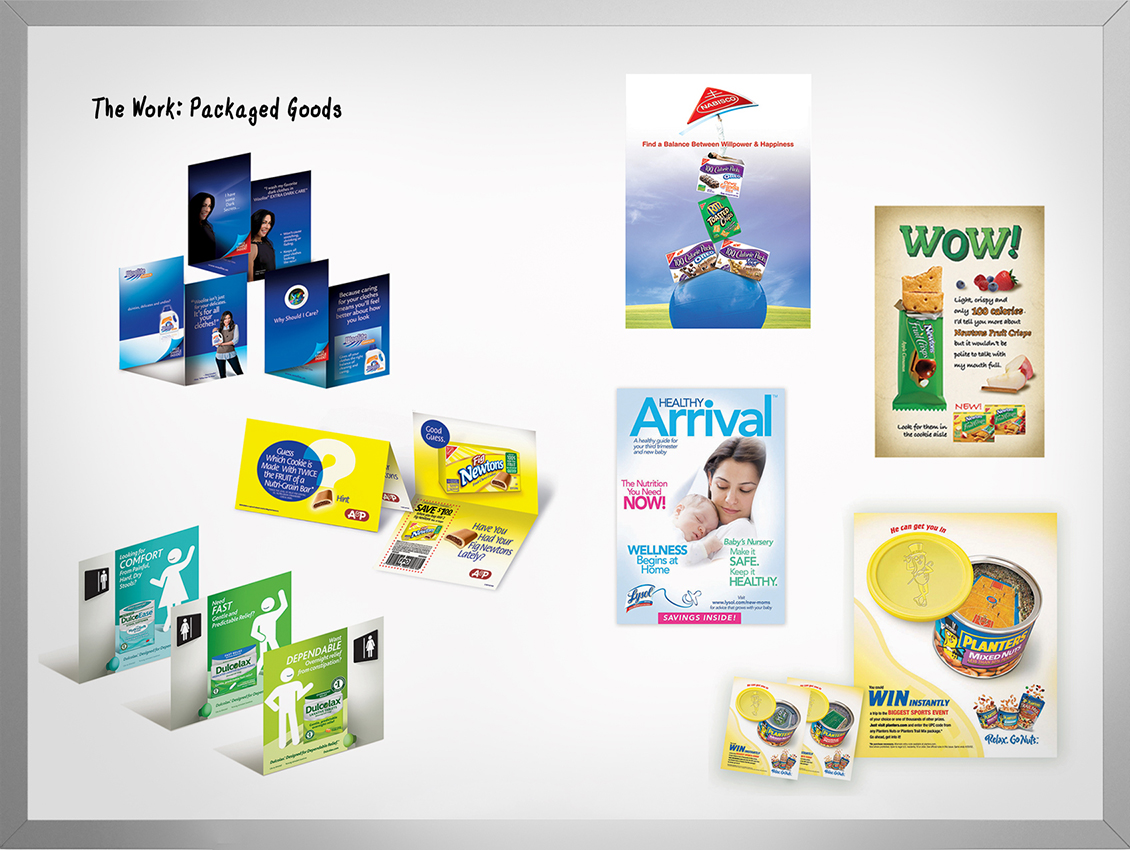 Nabisco Spa Program
Woolite Program
Newtons DM
Newtons New Product Ad
Lysol New Mom’s Program
Dulcolax KV Exploratory
Planters Promotional Ads
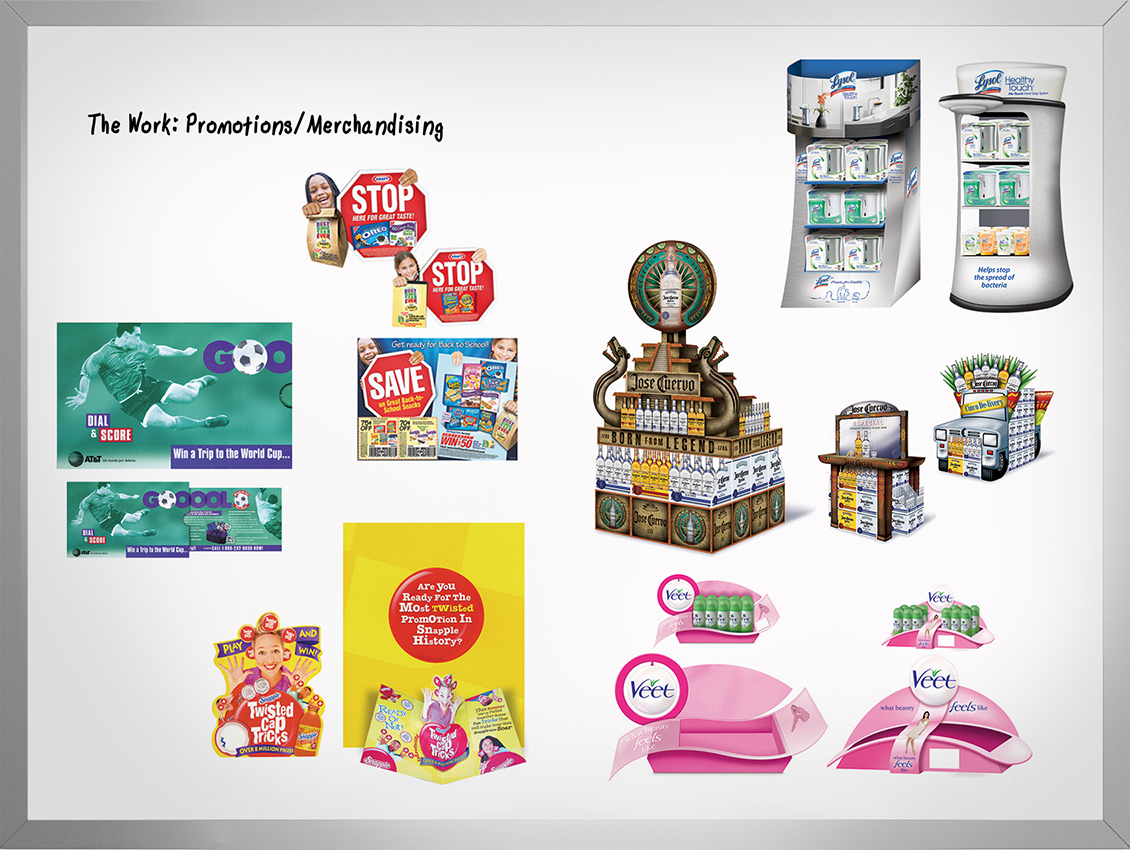 Lysol Merchandising Designs
Kraft BTS Materials
Cuervo Merchandising Proposals
AT&T Hispanic Program
Snapple Sales Materials
Veet Merchandising Designs
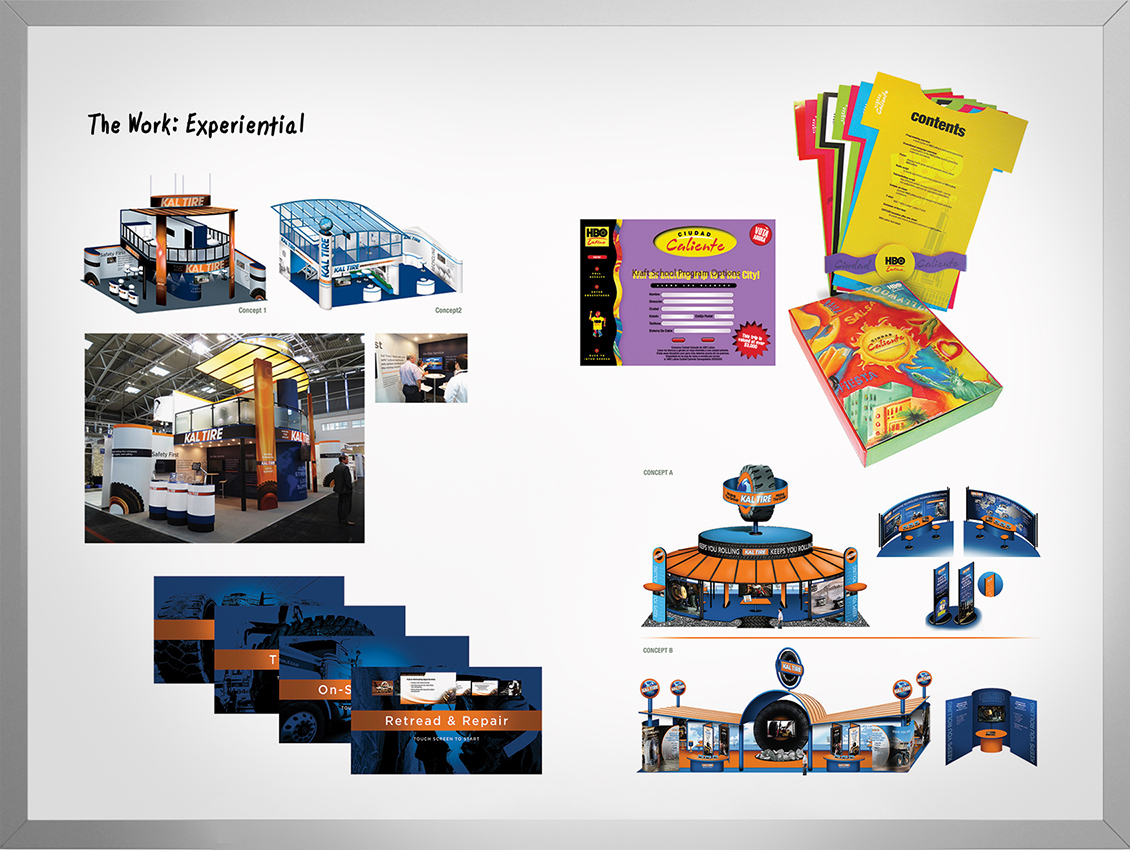 HBO Latino Launch Program
Booth Concept & Design,
Bauma Intl. Trade Show
Booth Concept & Design, MinEXpo
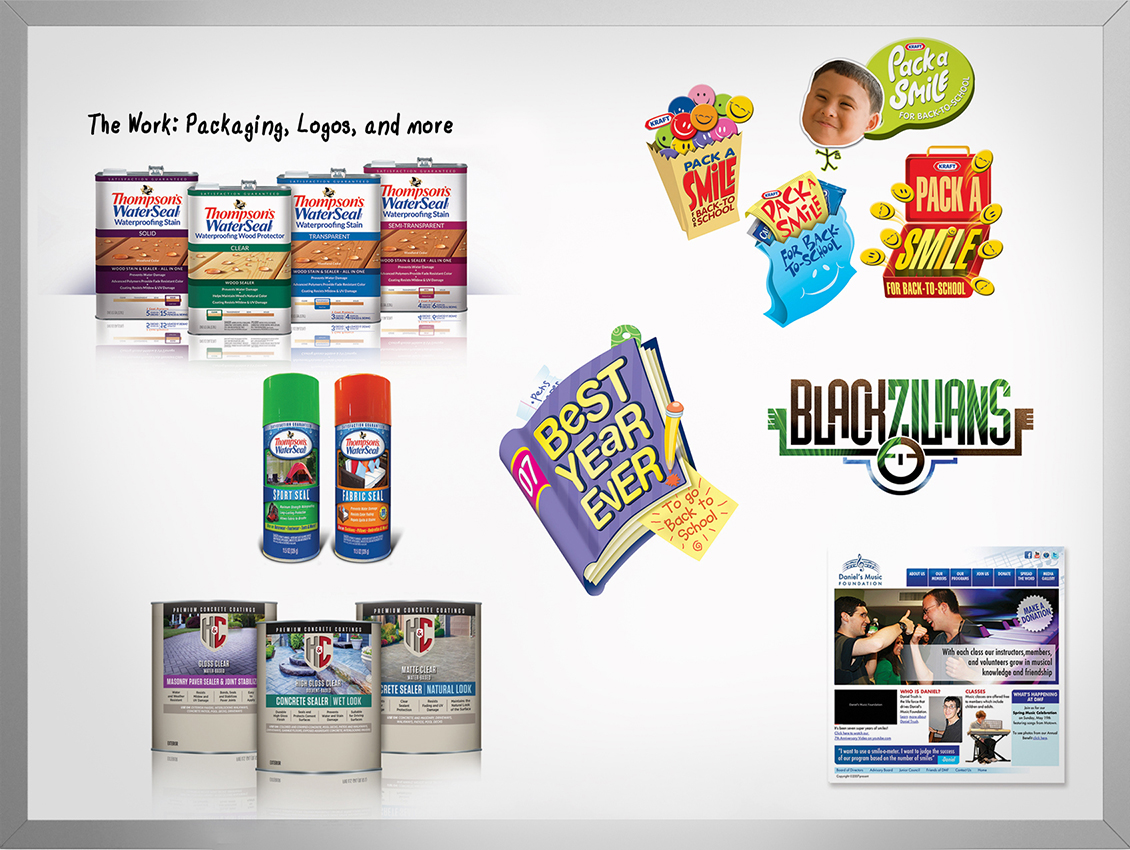 Nabisco BTS Logo Exploratory
TWS Packaging Redesign
Logo Creation for MMA Group
TWS Aerosol Design
Kraft BTS Program Design
H&C New Product Design
Website Creation for DMF
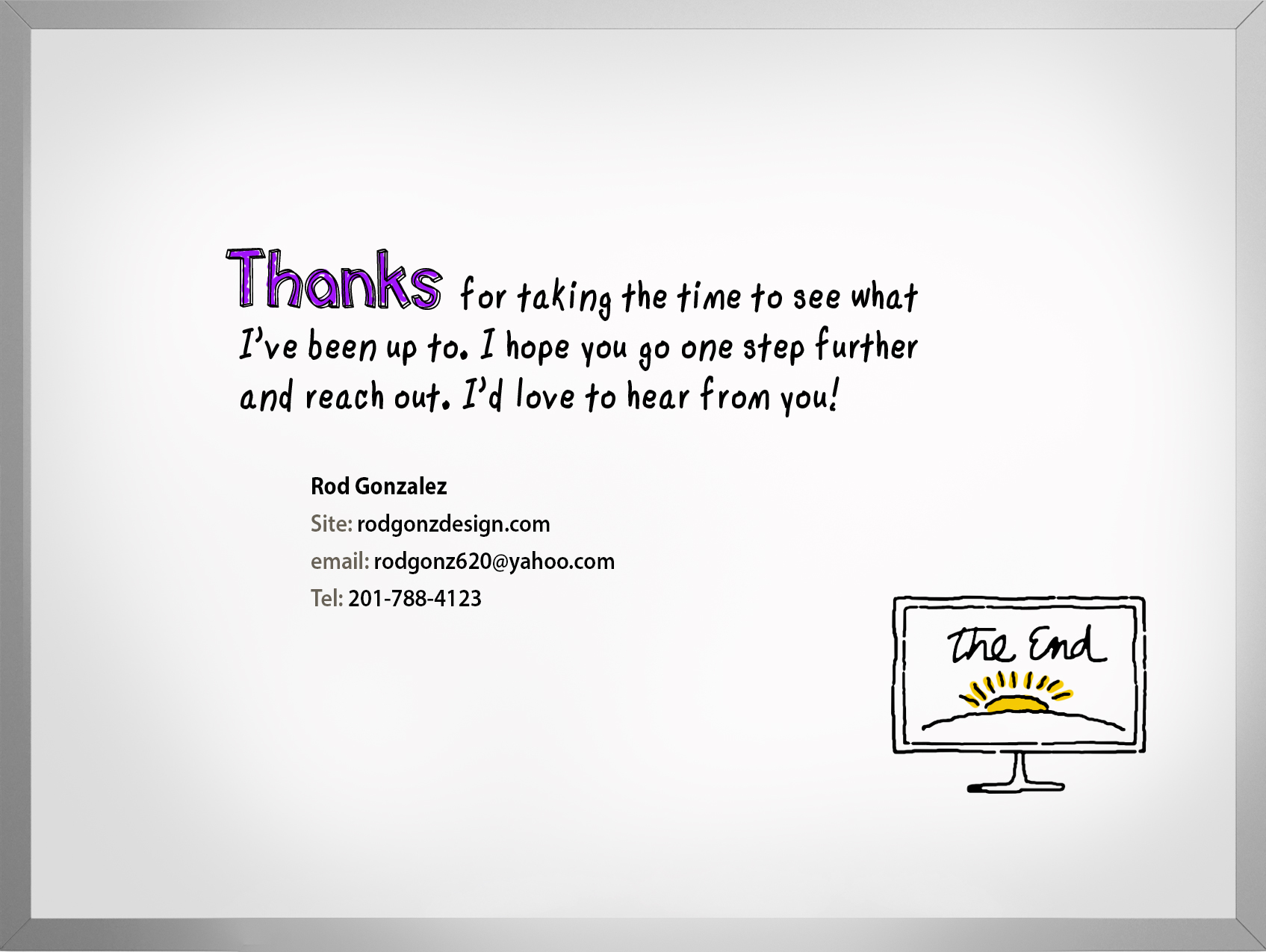